Kellogg Bridging Cultures ClubGeneral Interest Meeting
March 31, 2016
What is the Kellogg Bridging Cultures Club (KBCC)?
In today’s increasingly globalized business world, cross-cultural understanding and experience is becoming ever more essential.
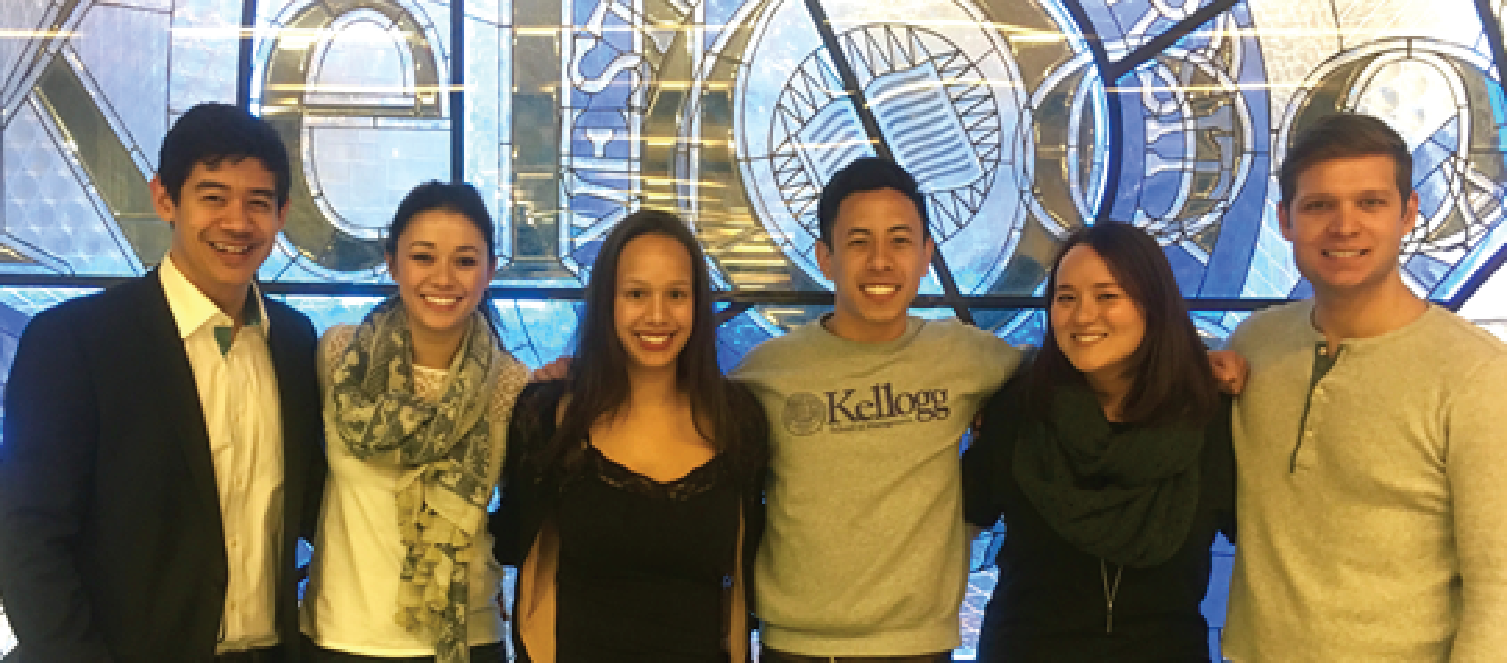 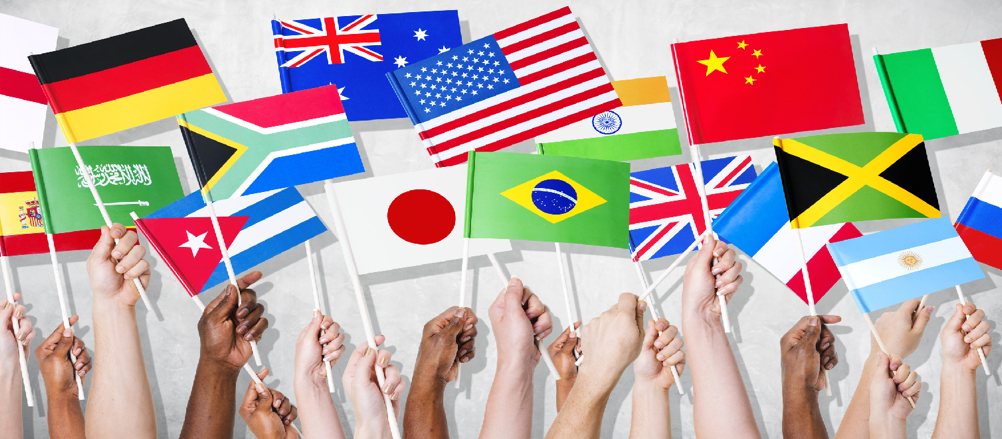 The Kellogg Bridging Cultures Club aims to build a community
to foster strong leaders with cross-cultural backgrounds and experiences.
What are cross-cultural backgrounds and experiences?
Ex-patriots living abroad
Born mixed-race
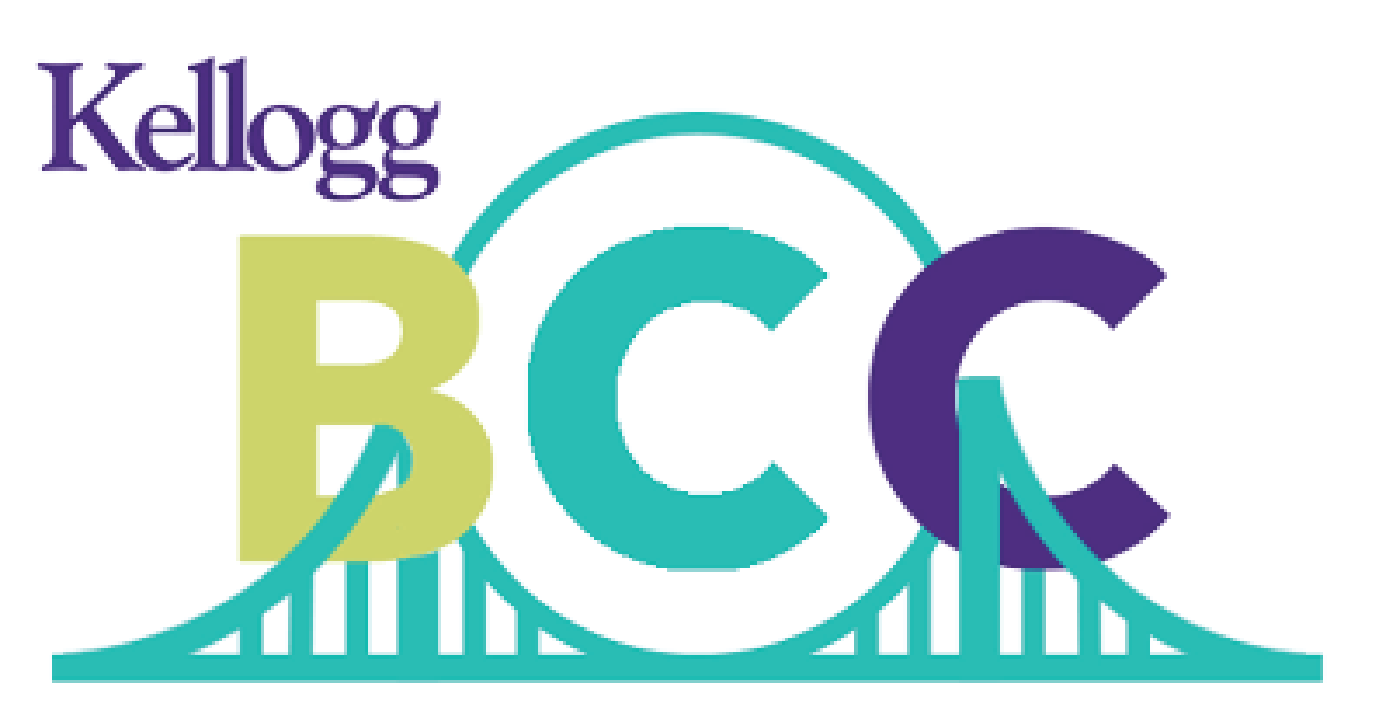 In a mixed-race relationship
Mixed-faith households
KBCC students are united by the shared experience of being rooted in multiple worlds and possess a unique perspective that is increasingly more essential in today’s world.
Who we are
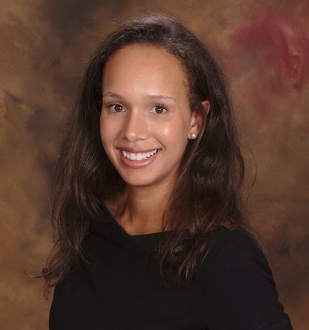 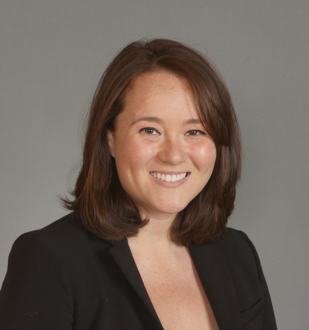 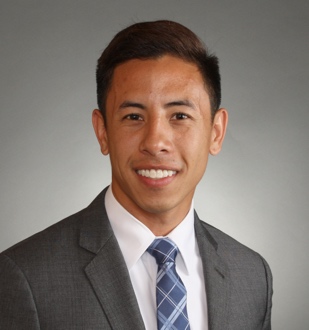 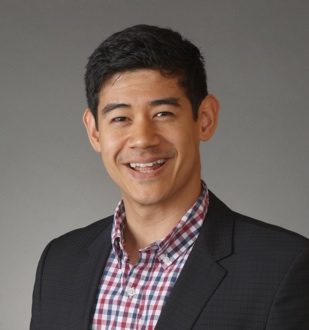 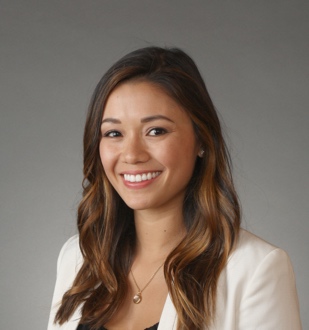 CJ Chuapoco
Co-President
James Larsen
Co-President
Lisa Follmuth
Admissions
Alicia Luchetti
Community
Jackie Laine
Mar/Comms
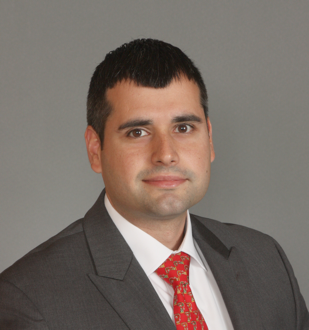 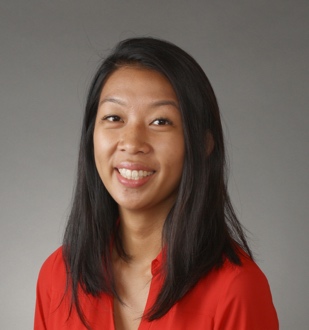 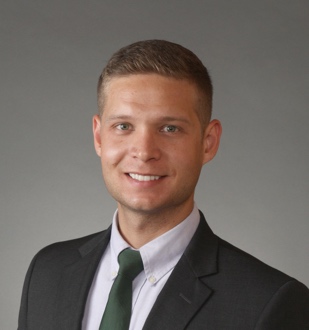 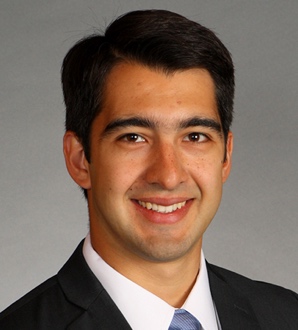 Mathias Jamora
Finance
Jose Alves
Programming
Diego Depetris
SY Advisor
Iris Tian
Social
Upcoming Events
How To Get Involved
Join us on Campus Groups: https://kellogg.campusgroups.com/student_community?club_id=14099 

Take on a leadership role with exec
Opportunities to build out External/Corp Relations, Programming, Prof Development
Email cchuapoco2017@kellogg.northwestern.edu and jlarsen2017@kellogg.northwestern.edu 

Share your ideas for how we can help YOU

Participate and help educate!